資料３
平成３１年度大阪府アレルギー疾患対策事業（案）について
大阪府健康医療部保健医療室地域保健課
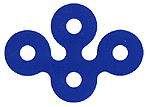 1
大阪府のアレルギー疾患対策を進める上での課題
１．アレルギー疾患の重症化の予防及び症状の軽減
　　アレルギー疾患は、症状が多様なうえ、治療方法も様々なことから、膨大な情報が氾濫している。
　　中には健康に悪影響を及ぼす情報もあり、適切な治療の開始が遅れた結果、　症状が悪化してしま
　　うケースが多く発生　
　　【課題１】　最新の医学的な知見を踏まえ正しい情報発信及び啓発が重要

２．身近な所で疾患に応じた適切な医療やケアを受けることができる環境づくり
　　アレルギー科を標榜している医療機関の中で、診療責任者が日本アレルギー学会専門医である
　　割合は約３割にとどまり、診療ガイドラインの所持率は約半数でガイドラインに基づく標準的な治療を
　　行っていない医師も多く存在　（厚労科学研究「アレルギー疾患対策の均てん化に関する研究」）
　　【課題２】地域での診療連携体制の構築と医療従事者の質の向上が重要

３．患者や家族の生活の質の向上への支援
　　・多くのアレルギー疾患は、適切な治療を受けた後、患者自身や家族の自己管理が重要となるが
　　乳幼児や高齢者、障がい者等が居住又は滞在する施設においても同様の自己管理を行わなければ
　　症状が改善に向かわず、療養生活が長期に渡ることで患者や家族のQOL（生活の質）が低下する。
　　・幼児、児童・生徒・障がい者が生活する学校や施設等において「食物アレルギー」によるアナフィラ
　　キシーや災害などの緊急事態に適切に対応できる体制づくりが重要
　　・患者、家族がアレルギー疾患に関する相談できる場所は少ない。　特に患者が生活する学校や施設
　　　等の管理者や職員がアレルギー疾患に関して相談できる専門的窓口はほぼ、整備されていない。

　　【課題３】　多様な相談に対応できる体制と患者に関わる様々な職種の資質向上が必要
平成３１年度大阪府アレルギー疾患対策事業
施策の体系図
施策の柱　１
重症化予防や症状の軽減の取組みの推進
アレルギー疾患に関する正しい知識の普及・情報発信
・府民講演会の開催　　（継続）
・医師・看護師、薬剤師等による自己管理講習会の開催　（新規）
・ホームページ等によるアレルギー疾患に関する情報の発信強化　（継続・強化）
施策の柱　２
拠点病院を中心とした診療ネットワークの構築
適切な医療を受けることができる医療提供体制整備
「アレルギー疾患診療連携医療機関」（仮称）を新たに選定し、拠点病院とともにきめ細やかな地域医療診療ネットワークを整備　（継続・強化）
医療従事者の人材育成
・医師・看護師・薬剤師等の資質向上のための研修　（継続・強化）
・医療従事者への最新の診療ガイドラインの普及などの情報提供（継続）
施策の柱　３
患者や家族に関わる者の人材育成
患者や家族のQOLの向上に向けた取り組みの推進
・学校・幼稚園・福祉施設の職員の資質の向上のための研修　（新規）
地域における支援体制の強化
・　関係機関（医療・教育・福祉等）が連携した支援ネットワーク整備に向けた
　　　検討（新規）
　・拠点病院に学校・施設を対象とした看護師等による相談窓口の設置（新規）
施策の推進体制
府のアレルギー疾患に係る施策の企画・立案を行うとともに、施策の効果的な実施のための検証・検討を実施
施策推進のための体制
・「大阪府アレルギー疾患対策連絡会議」の開催　（継続）　
・「大阪府アレルギー疾患拠点病院連絡会議」の開催　（継続）
施策の柱１　　「重症化予防や症状の軽減の取組みの推進」
目指す方向
最新の知見に基づく知識や情報の普及啓発を行うことでアレルギーに理解を持った府民の増加を目指す
（施策）　アレルギー疾患に関する正しい知識の普及・情報発信
主な取組み例
①患者、家族、一般府民を対象とした講演会の開催　　（大阪府、各拠点病院）
　　・昨年度アンケート結果を参考に、要望の高かった疾患を中心にテーマを決定する。
　　・府民の参加機会を増やすため府内２地区での実施

②ホームページによる、医療機関や専門医、講演会等の情報発信　（府・拠点病院）
　　 ・国や関係学会、患者団体等が作成するガイドラインやマニュアル等の情報発信
　　 ・講演会、研修会、拠点病院、患者団体の取組みなどの紹介
　　 ・専門医、医療機関の情報提供
　　　　
③看護師によるスキンケア講習会（府・拠点病院）
　　・府民の参加機会を増やすため府内２地区での実施
施策の柱２　「適切な医療を受けることができる医療提供体制の整備」
目指す方向
診療ガイドラインに基づく標準治療の普及や医療従事者の資質の向上を図ることにより、府内のどこにいても最新の医学的知見に基づく治療や管理を受けることができる環境の整備
（施策）　拠点病院を中心とした診療ネットワークの構築
主な事業例
①特定の診療科に強みを持つ病院を「大阪府アレルギー疾患診療連携病院」（仮称）として選定（府）
　・拠点病院と連携して地域における診療ネットワーク構築や拠点病院が実施する事業への協力
②「地域アレルギー診療ネットワーク会議」（仮称）の設置（府・拠点病院）
　・地域診療ネットワーク会議の開催（２次医療圏ごとに開催）
③「大阪府アレルギー疾患対策連絡会議」の開催（府）
　・府のアレルギー疾患対策について専門家による検討を行い施策の企画・立案を行う　（２回）、
（施策）　医療従事者の人材育成
主な事業例
①医師の育成（府・拠点病院）
　最新の診療ガイドラインに基づく各診療科の専門医による研修の実施（２次医療圏域ごとに開催）
②看護師の育成（府・拠点病院）
　専門医、小児アレルギーエデュケーターによるによる研修（府内２箇所）
③薬剤師の育成（府・拠点病院）
専門医、薬剤師によるによる研修（府内２箇所）
④栄養士の育成（府・拠点病院）
専門医、小児アレルギーエデュケーターによるによる研修（府内２箇所）
施策の柱３　　「患者や家族の生活の質の向上に向けた取り組みの推進」
目指す方向
多様な相談に対応できる体制整備を進めるとともに患者と関わりを持つ者の資質の向上を図ることにより患者や家族が安心して暮らすことができる環境をつくる
（施策）患者や家族に関わる者の人材育成
主な事業例
①福祉施設の職員、学校、幼稚園等の教員に向けた定期的な研修の実施（府・拠点病院）
　専門医、看護師によるエピペン実地研修、災害時対応など（府内２箇所）
主な事業例
（施策）相談体制の整備
①国や学会が実施する研修会への職員の派遣（府）
　・国が実施する「リウマチ・アレルギー相談員養成研修」への職員を派遣し一般的な相談に対応できる
　者を育成
②市町村保健師等への研修機会の確保（府・拠点病院）
 ・市町村の要請に応じて拠点病院と協力してスタッフを派遣するなど市町村の取組みを支援する
③拠点病院に相談窓口（学校・施設限定）を設置（府）
・拠点病院の看護師等（ＰＡＥ）による相談窓口を開設し、学校・福祉施設等からの相談対応を行い、相談内容は、個人情報に配慮しながら積極的に公表する。